Do Now
นักเรียนบอก 1 ชื่อสถานที่ท่องเที่ยวในจังหวัดเชียงราย
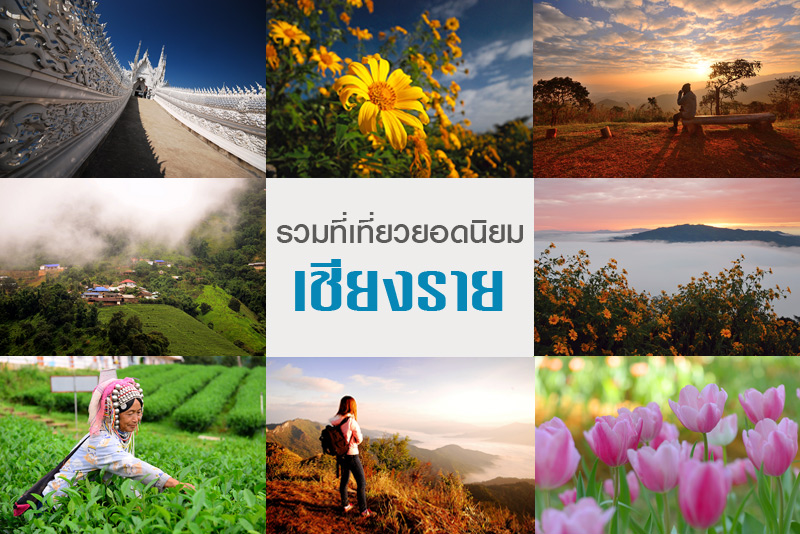 白描怎么去?Báimiáo zěnme qù?
Purpose
เราจะเรียนเรื่อง白庙怎么走？เพื่อสามารถพูดและเขียนสรุปใจความสำคัญ หัวข้อเรื่องที่ได้จากการวิเคราะห์เรื่องข่าว เหตุการณ์ หรือสถานการณ์ ที่อยู่ในความสนใจของสังคมได้
怎么去？
zěnme qù?
汽车qìchē
跑车pǎochē
公交车
gōngjiāo chē
出租车chūzū chē
火车
huǒchē
地铁dìtiě
怎么去？
怎么去？
	จะมีความหมายออกไปทางถามว่าจะไปยังไง คือจะขับรถไปเอง นั่งรถไป เดินไป หรือไปอย่างไร
เช่น     
     白描怎么去?     Báimiáo zěnme qù?
请问从这里到白庙怎么去？
qǐnɡ wèn, cónɡ zhè lǐ dào Báimiáo zěnme qù?
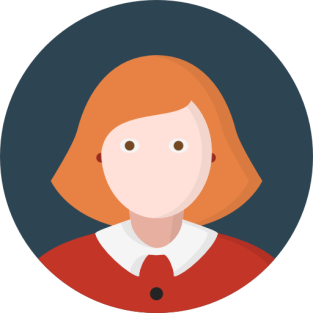 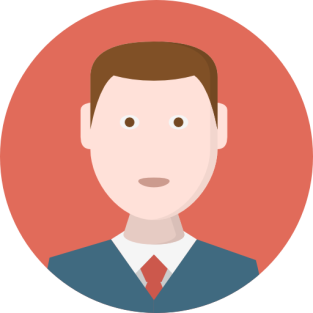 坐车去吧。
zuòchē qù bɑ.
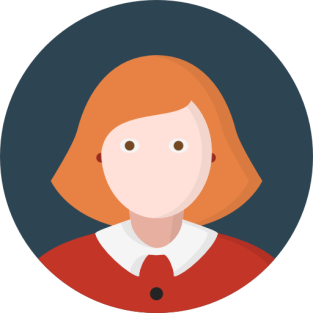 好的。
hǎo de.
白龙寺或俗称白庙（英语：White Temple），官方名称龙昆寺，也可称洼龙坤、灵光寺，是泰国清莱正在建设中的一座寺院。该寺由泰国兰纳著名艺术家许龙才所设计，于1998年开始建造。不同于泰国传统的寺庙，该寺以素白做底，银镜镶边，反射出夺目的光芒，象征着佛陀的纯洁和佛的智慧照耀着全宇宙
白庙
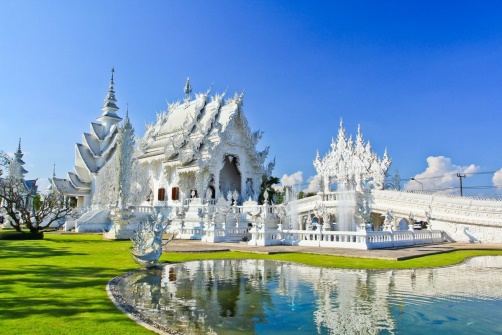 ทดสอบความรู้
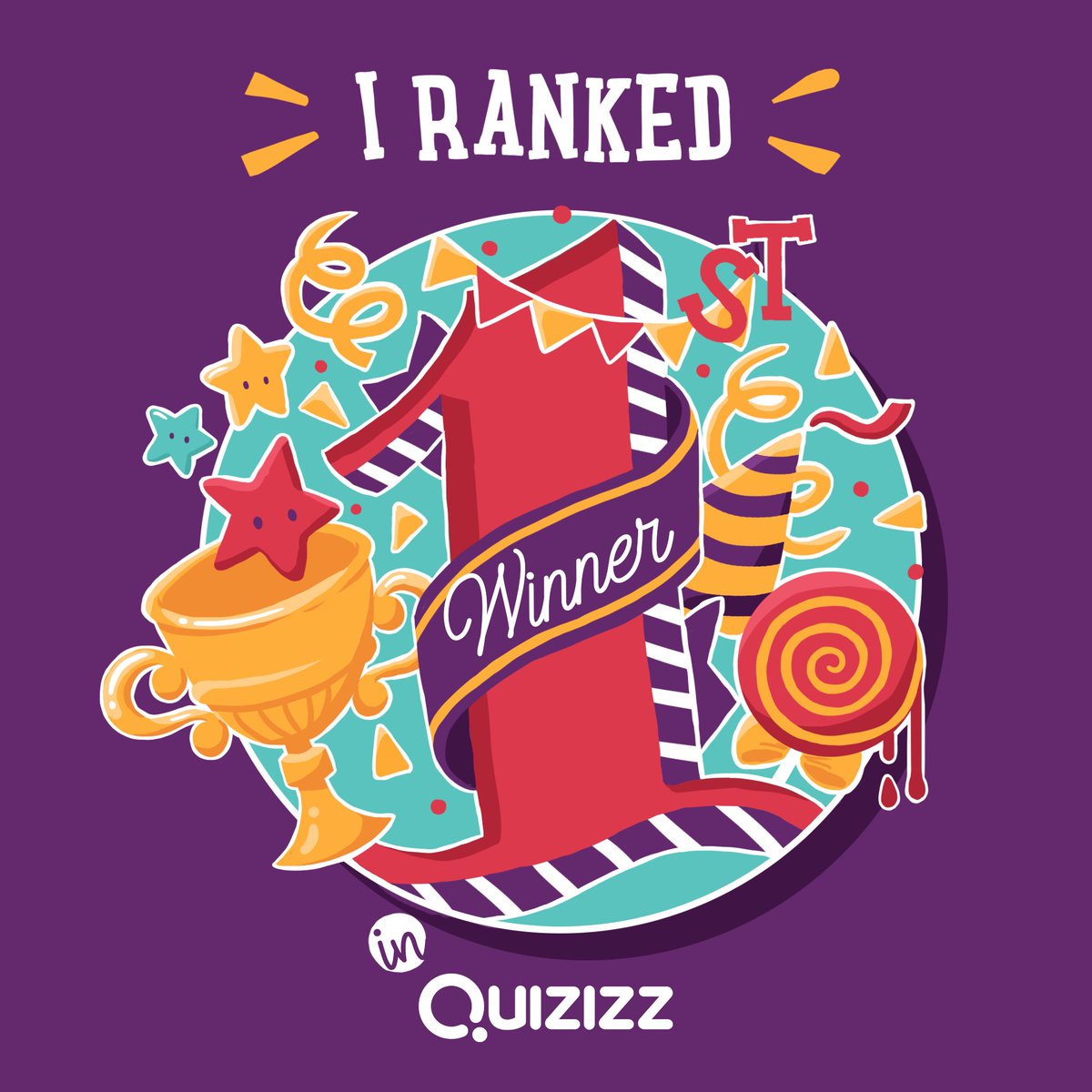 Reflective
บอกคำศัพท์ที่ได้จากคาบนี้
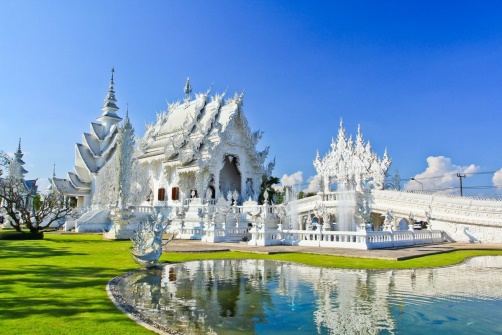